Unit 3  Teenage problems
Grammar
WWW.PPT818.COM
课前自主预习
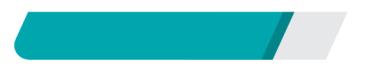 whom
method
解决；解答
字典
silent
silence
worry
worried
solve the problem
try one's best
ask for help
share…with…
写信给……
做一项伟大的工作
whom he should talk to
according to
What/How about choosing
to solve the problem
Which method
Why don't you let
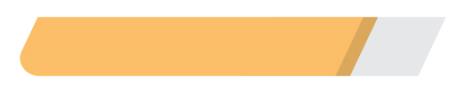 课堂互动探究
词汇点睛
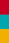 ●1　whom pron. 谁(宾格)
[观察] Daniel does not know whom he should talk to. 
丹尼尔不知道他应该和谁交谈。
Who saw the thief? 谁看见了那个小偷？ 
To whom is she writing? 她在给谁写信？
[探究] who 与whom 都可用作疑问代词，________是主格，
________是宾格。 在日常口语中，常用who 代替whom作宾
语。whom可以直接用在介词后，但who不能。
who
whom
活学活用
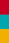 1．—Alice, I found a watch in the classroom.
      —You should try to find out ________．
      A．whose the watch belong to
      B．whom the watch belong to　
      C．whom does the watch belong to
      D．who the watch belongs to
D
●2　reply n. 答复，回答
[观察] —Thank you for your reply.感谢你的答复。
—It's my pleasure. 不用谢。
Who answered the telephone just now? 刚才谁接的电话？ 
I received no reply to my request. 
我的要求没有收到任何答复。
[辨析] answer与reply
(1)answer 除表示“回答”外，还可表示“接听(电话)，对门铃
等声响作出反应等”(常与 telephone, door, bell, doorbell 等连用)，
但 reply 不能这样用。answer 是及物动词，后可直接接宾语；
reply 是不及物动词，接宾语时后需接介词to。
(2)两者除用作动词外，还都可用作名词。要表示“对……的
回答/答复/答案”，其后均接介词 to (不用 of)。
2．根据句意及汉语提示完成句子
       (1) 2017·常州  The general manager always thinks
       twice before ________ (回复) to the customers.
replying
【解析】动词reply和介词to连用，介词before后接动词时，接动名词。
(2)我还没有收到她关于这个问题的答复。
I haven't got her ________________ the problem.
reply to
句型透视
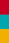 ●How/What about going to the new museum? 去新博物馆怎么样？
[探究] “What/How about…？” 意为“……怎么样？” 后接 
_____________________。
名词、代词或动名词
[拓展] 表示“建议”的其他常用句型：
(1)“Would you like/love (to do) sth？”意为“你想要(做)
某事吗？” 语气较委婉。
Would you like to go to the cinema with me?
你想和我一起去看电影吗？
(2)“Shall I/we do sth？”用来提建议或征求对方意见，意
为“我/我们做某事好吗？” 语气委婉，商量的语气较浓。
Shall we go to the zoo? 
我们去动物园，好吗？
(3)“Let's do sth.”用于直截了当地向对方提出建议，让对
方和自己一起去做某事，该句型后常加附加问句“shall 
we？”使语气更加委婉。 
Let's listen to the tape, shall we? 
咱们来听磁带，好吗？
(4)“sb＋had better (not) do sth.” 句型用于表示对下级、晚辈的劝告， 
往往带有命令、强制的语气，意为“某人最好(不要)做某事”。
You'd better go to hospital at once. 你最好立刻去医院。
(5)“Why not do sth？” 是“Why don't you/we do sth？”
的省略形式，表示向对方提出建议，意为“为什么不做某事呢？”
Why not go and ask your teacher? 
＝Why don't you go and ask your teacher?
为什么不去问问你的老师呢？
活学活用
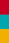 (1)单项选择
①2017·齐齐哈尔改编   It is raining outside. Why not
________ an umbrella?
A．to take　         B．take
C．taking　          D．took
B
【解析】考查非谓语动词。句意：外面正在下雨。为什么不拿把  雨伞呢？why not后接动词原形。故选B。
②2017·巴中改编Tom is unhappy today. Let's ________.　
A．cheer up him          B．cheer him up
C．to cheer him up      D．to cheer up him
B
【解析】考查非谓语动词和动词短语的用法。句意：汤姆今天不开 心。让我们使他高兴起来吧。cheer up是动副结构的短语，当宾语是代 词时，要放在cheer和up中间，故可排除A项和D项；let‘s后跟动词原形，故可排除C项。故选B。
(2)根据汉语意思完成句子
 2017·通辽改编   能把电视声音调低点吗？太吵了。
 How about ______________ the TV? It's too noisy.
turning down
语法聚焦
[连接代词和连接副词引导的宾语从句]
教材典句
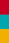 1．Sometimes we forget when we should stop.
     有时我们忘了什么时候该停。
2．I do not understand why they are so strict with me.
     我不明白他们为什么对我如此严格要求。
3．I wonder how I can achieve a balance between my schoolwork and
     my hobbies.我想知道我怎样才能在我的学业和爱好之间取得平衡。
语法探究
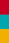 连接代词和连接副词引导的宾语从句实际上是由特殊疑问句变化而来的，宾语从句要用陈述语序。连接代词有who, whom, whose,which和what, 在宾语从句中充当主语、宾语、定语或表语；连接副词有when, where，why和how，在句中充当状语。
[拓展] (1)宾语从句的时态：①如果主句的时态是一般现在时，宾语从
句可以根据需要使用各种时态；如果主句是一般过去时，从句则只能
用相应的过去时态(一般过去时、过去进行时、过去完成时等)。
②如果宾语从句所陈述的是客观真理、自然现象或公式、定理、谚语、
名人名言等，则用一般现在时。
(2)当宾语从句由连接副词或连接代词引导时，有时可以改为由“连 接副词(代词)＋动词不定式”构成的不定式短语，使宾语从句转化为 简单句，但前提是主句的主语与从句的主语一致或主句的宾语是从句的主语。
活学活用
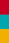 1．2017·南通  —There will be a concert this evening. But I don't know
      ________．
      —By underground. It takes less time.
      A．where it will be held       B．how can I go
      C．where will it be held       D．how I can go
D
【解析】本题考查宾语从句。句意：“今天晚上将有一场音乐会，但是 我不知道________。”“乘地铁。乘地铁花时间少。”由句意及表示方式的答语“By underground.”可知宾语从句用how引导；宾语从句疑问句用陈述语序。故选D。
2．2017·连云港—Do you know ________ The Belt and Road Forum
     (“一带一路”高峰论坛) began?—On May 14th, 2017.
     A．that　　         B．when
     C．if　                  D．where
B
【解析】考查宾语从句。句意：“你知道‘一带一路’高峰论坛 ________开始的吗？”“2017年5月14日。”根据答语的时间可知问句就“时间”提问，应用when。故选B。
3．2017·扬州  —Excuse me, could you tell me ________？
      —Well, there's one on your left.
      A．when the bank opens
      B．where the bank is
      C．how far is the bank
      D．how can I get to the bank
B
【解析】考查宾语从句的用法。宾语从句要用陈述语序，先排除C、 D两项；根据答语“在你左边有一个”可知，这里指“位置 ”。故选B。